SCADA
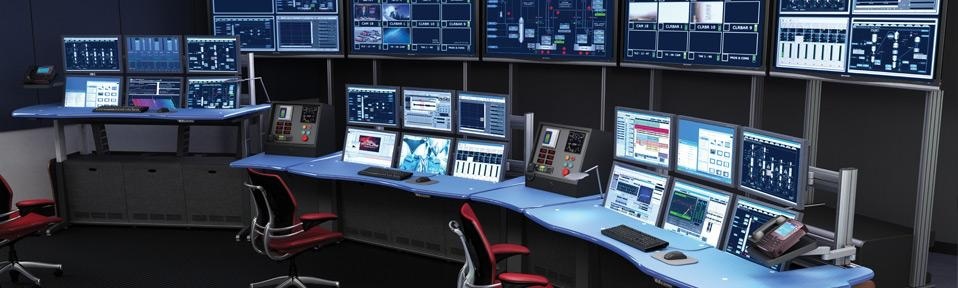 SCADA TRAINING
AJAY K BASU  
                                                                                                 akbasu48@gmail.com
What is SCADA?
Acronym for 
            Supervisory Control And Data Acquisition

used to monitor and control a plant or  
    equipment in industries such as
    telecommunications, water and waste control,
    energy, oil & gas, refining and transportation.
What is SCADA?
2

SCADA is not a specific technology, but a type of application. 

Any application that gets data about a system in order to control that system is a SCADA application.
What is SCADA?
3
A collection of standard and/or custom software [sometimes called Human Machine Interface (HMI) software or Man Machine Interface (MMI) software] systems used to provide the SCADA central host and operator terminal application, support the communications system and monitor and control remotely located field data interface devices
SCADA Functions
In simple terms, SCADA performs the following four functions

1. 	Data acquisition
2. 	Networked data communication
3. 	Data presentation
4. 	Control
SCADA Components
1
                        Sensors and Actuators

Sensors convert input parameters of the managed system (like temperature or angle of rotation) to measurable digital or analog electrical signals

	Actuators (e.g. control relays) generate proper signals to perform the control function
SCADA Components
2

Remote telemetry units (RTUs)/PLCs

These are small computerized units deployed in the field at specific sites and locations.

RTUs serve as local collection points for gathering data from sensors and delivering commands to actuators.
SCADA Components
3
			Host Computer

A central computer server or servers sometimes called a SCADA Center, master station, or Master Terminal Unit (MTU) with large  interactive terminals for display and control which act as human interface
SCADA Components
3
			Host Computer

The central host computer or master station is most often a single computer or a network of computer servers that provide a man-machine operator interface to the SCADA system.
SCADA Components
3
			Host Computer

The computers process the information received from and sent to the RTU sites and present it to human operators in a form that the operators can work with.
SCADA Components
3
			Host Computer

Operator terminals are connected to the central host computer by a LAN/WAN so that the viewing screens and associated data can be displayed for the operators.
SCADA Components
3
			Host Computer

The central host computer acts as a server for the SCADA application, and the operator terminals are clients that request and send information to the central host computer based on the request and action of the operators.
SCADA Components
4
		Communications Network

It is intended to provide the means by which data can be transferred between the central host computer  servers and the field-based RTUs. 

The Communication Network refers to the equipment needed to transfer data to and from different sites. The medium used can either be cable, telephone or radio.
SCADA Components
4
		Communications Network

Cables are used for an application with small geographical coverage.

For larger areas telephone line (leased or dial up) is a more economic solution
SCADA Components
4
		Communications Network

For remote sites, the use of radio offers an
    economical solution. Radio modems are used to
    connect the remote sites to the host. 

    An on-line operation can also be implemented
    on the radio system. For locations where a
    direct radio link cannot be established, a radio
repeater is used to link these sites.
SCADA Components
4
		Communications Network

    With increased deployment of office LANs and
    WANs (internet) as a solution for interoffice
    computer networking,  SCADA LANs are being
    integrated into everyday office computer
    networks.
SCADA Components
4
		Communications Network

    The foremost advantage of local or wide area networking is that there is no need to invest in a separate computer network for SCADA operator terminals. 
    
In addition, there is an easy path to integrating SCADA data with existing office applications, such as spreadsheets, work management systems, data history databases, Geographic Information System (GIS)systems and water distribution modelling systems.
SCADA Host/HMI
HMI sits on the operating system which is usually an UNIX version (e.g. LINUX).

However, modern windows-based SCADA are becoming increasingly popular, which makes development and integration with external world a much easier exercise.
SCADA Software
Typical software used in the SCADA system are:

Central host computer operating system (UNIX/Windows)

Operator terminal operating system
(UNIX/Windows)
SCADA Software
Central host computer application

Software that handles the transmission and 
reception of data to and from the RTUs and the
central host. 

The software also provides the graphical user interface which offers site mimic screens, alarm pages, trend pages and control functions
SCADA Software
Common features of central host   
                               computer application


                   Dynamic Process Graphics
            Trending - Real Time and Historical
                                   Alarms
                        Recipe Management
                                   Security
SCADA Software
Common features of central host   
                         computer application

                       Device Connectivity
                Script for logic development
                       Database connectivity
SCADA Software
Operator terminal application

    Application that enables users to access
    information available on the central host
    computer application. It is usually a subset 
    of the software used on the central host  computers.
SCADA Software
Communications protocol drivers

 Software that is usually based within the central
     host and the RTUs, and is required to control the
     translation and interpretation of the data between
     ends of the communications links in the system. 

     The protocol drivers prepare the data for use either at
     the field devices or the central host end of the system.
SCADA Software
Communications network management software 

    Software required to control the
    communications network and to allow the
    communications networks themselves to be
    monitored for performance and failures.
SCADA Software
RTU automation software 

    Software that allows engineering staff to configure and maintain the application housed within the RTUs (or PLCs). 

    Most often this includes the local automation application and any data processing tasks that are performed within the RTU.
SCADA Architectures
Three levels:

    Supervisory level 
    Contains Master Station, Communication and Data Base Servers and Switches    

 Control or controller level    
 PLC/RTU/PAC

    Field or Device level 

    Field Instruments, sensors, drive and other actuating devices
SCADA Architectures
1

                         Monolithic SCADA

                         Distributed SCADA

                         Networked  SCADA
SCADA Architectures
2
                         Monolithic SCADA

Centred around mainframe computers
Standalone systems
Connectivity with external world and RTUs using vendor-specific proprietary protocols
No networking
SCADA Architectures
Distributed SCADA

Distributes the functionalities among multiple servers connected by LAN. Each server is low cost minicomputer/ high-end PC Server. 
Functionalities are Communication Service, HMI, Data Base Service, Data Processing Service etc.
SCADA Architectures
3
                                     Networked SCADA

Open architecture against earlier vendor controlled proprietary environment.

Allows use of standard third-party hardware/software conforming to open system

Allows functionalities of Master System to be geographically distributed over WAN as against local area connectivity in the distributed system. For example, Communication Server may be away from the Master Station connected through IP
SCADA Protocols and Standards
In this section, we try to find answer to:			
What is a protocol?
    Why Protocols and Standards are important
    Who makes standards?
    Communication Standards for SCADA
SCADA Protocols and Standards
All communications between devices require that the devices agree on the format of the data and information exchange sequence. The set of rules defining this is called a protocol.

Protocols allow different vendors to manufacture equipments which are compatible with all equipments conforming to the protocol. For example, any MODBUS controller from vendor X will work with a MODBUS instrument from vendor Y.
SCADA Protocols
2

    A SCADA system has three major sub-systems - Master Station, Controllers and Field Instruments. Hence three major communications in case of SCADA are:

     1.	Between Master Station and External World

     2.	Between Controlling Station (RTU/PLC/PAC) and   
            Master Station

     3.	Between Field Instrument and Controlling Station
SCADA Protocols
3


   Proprietary Standard
 
Industry Practice - Informal Practice
 
Industry Standard - Formal Practice
 
National Standards e.g. ANSI, IEEE
 
International Standards e.g.  ISO, IEC
SCADA Protocols
4


                                             ISO
 
    ISO stands for International Organization of Standardization. ISO-OSI is a conceptual model for Open System Interconnection (OSI) and is commonly known as OSI model.
SCADA ProtocolsOSI Model
5
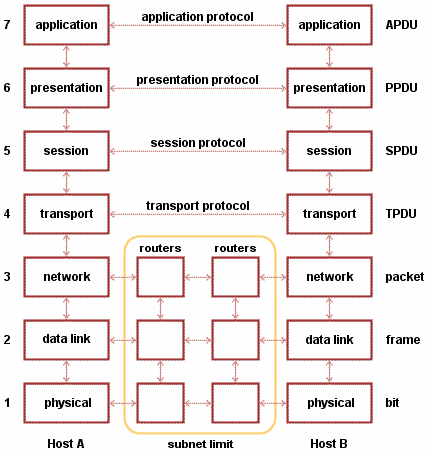 SCADA Protocols
6
                                        IEC
International Electrotechnical Commission (IEC) is a non-profit non-govt. international standards organization that sets standards and protocols for a very wide range of Electric and Electronic devices and communications. 
Some IEC standards related to SCADA are described in the next section.
SCADA Protocols
7
                                                            MODBUS
 
Most popular of the communication protocols used in SCADA, MODBUS is an application layer (Level 7 of OSI model) messaging protocol that provides Master-Slave/Client-Server communication between devices connected on different types of buses or networks.
 
In simple terms, it is a method used for transmitting information over serial lines between electronic devices. In SCADA, it is used in communication between Host Station and Controller (RTU/PLC/PAC), where Host Station is the Master. It is also used in communication between Controller and Field Instrument, where Controller is the Master.

Originally developed for only serial messaging, the protocol has been expanded to include implementations over Serial, TCP/IP and the User Datagram Protocol (UDP).
SCADA Protocols
8                                                                                   MODBUS
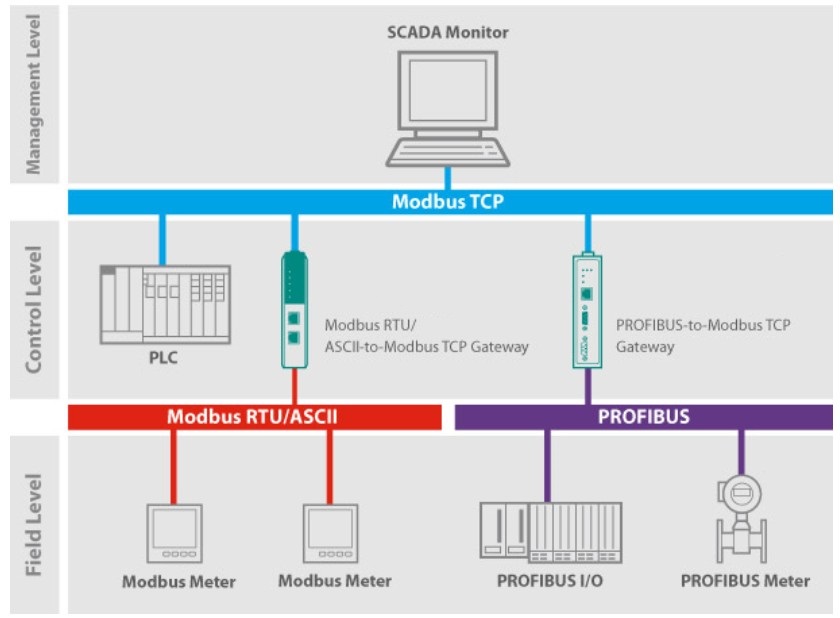 SCADA Protocols
9
                                                  IEEE 802.3   	Ethernet
 
      The term Ethernet refers to the family of local-area network (LAN) products covered by the IEEE 802.3 standard that defines what is commonly known as the CSMA/CD protocol. Three data rates are currently defined for operation over optical fiber and twisted-pair cables: 

10 Mbps	10Base-T Ethernet 
100 Mbps	Fast Ethernet 
1000 Mbps	Gigabit Ethernet 
       Is easy to understand, implement, manage, and maintain 
       Allows low-cost network implementations 
       Provides extensive topological flexibility for network installation  
       Guarantees successful interconnection and operation of 
       standards- compliant products, regardless of manufacturer
SCADA Protocols
10
                                              TCP/IP

TCP/IP stands for Transmission Control Protocol/Internet Protocol, which is a set of networking protocols that allows two or more computers to communicate. 


Since all modern controllers and many field instruments have built-in Microprocessors/Microcontrollers, TCP/IP is widely used in today’s SCADA applications, particularly for remote control and monitoring over wide area network.
SCADA Protocols
11
                               TCP/IP
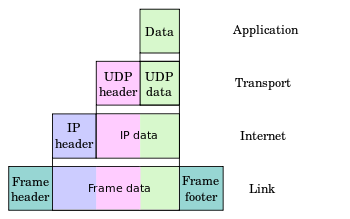 SCADA Protocols
12
                                                         TCP/IP
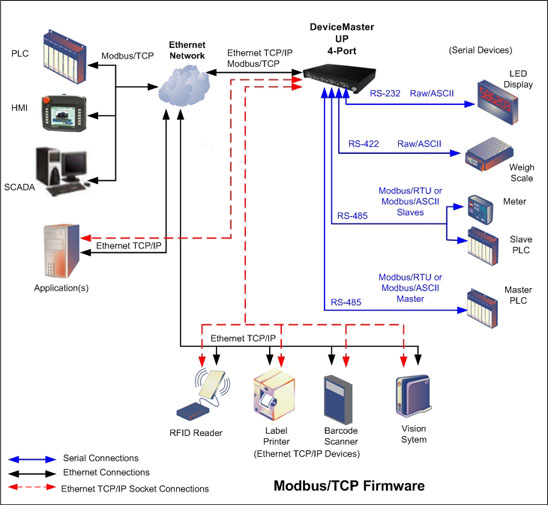 SCADA Protocols
13
                                              TCP/IP

TCP/IP stands for Transmission Control Protocol/Internet Protocol, which is a set of networking protocols that allows two or more computers to communicate. 


Since all modern controllers and many field instruments have built-in Microprocessors/Microcontrollers, TCP/IP is widely used in today’s SCADA applications, particularly for remote control and monitoring over wide area network.